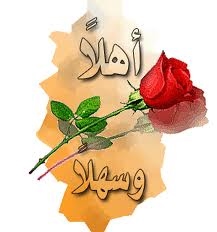 আরবি ২য় পত্র
শিক্ষক পরিচিতি
সাইফুল ইসলাম 
আরবি প্রভাষক 
এনায়েতপুর ফাজিল ডিগ্রি মাদরাসা 
ফুলবাড়ীয়া, ময়মনসিংহ
আজকের পাঠ الخبر
এই পাঠ শেষে  শিক্ষার্থীরা 
 خبرসম্পর্কে জানতে পারবে 
 خبرউদাহরণ দিতে পারবে 
বাক্যে  خبرচিনতে পারবে
خبرব্যবহার করতে পারবে।
পারিভাষিক অর্থ
الخبر  هو اسم 
 مرفوع مجرد عن العوامل اللفظیة للسناد
قال مصنف القواعد اللغةالعربیة
هو الجزء الذی تتم الفائدة مع المبتدا او هو النتیجة الحاصلة للمبتدا و بدونه تصیر الجملة مبهمة
قال مصنف شرح ابن عقیل رح
هو الاسم المرفوع الذی اسند الی المبتدا و یتمم معناه مثلاً خالد عالم هنا خالد مبتدا و عالم خبر
বাংলা ব্যাকরণে যাকে বিধেয় বলা হয় তাকে আরবি ব্যাকরণে খবর বলা হয়।
উদাহরণ
সাঈদ এক জন ছাত্র।  এই  বাক্যে সাঈদ সম্পর্কে কিছু বলা হয়েছে, তা হল একজন ছাত্র। এখানে ‘একজন ছাত্র’  হল খবর।
বাগানটি সুন্দর। এখানে বাগান সম্পর্কে অতিরিক্ত একটি তথ্য দেয়া হয়েছে তা হল সুন্দর।  এখানে সুন্দর শব্দটি খবর।
বইটি নতুন। এখানেও বই সম্পর্কে কিছু বলা হয়েছে। তাই নতুন শব্দটি খবর।
سعید طالب“ هناک  طالب خبر؛”الکتاب جدید؛ جدید خبر” الله ربنامحمد نبیناالقران حق
اصل الخبر
الاصل فی الخبران  یکون نکرة و ان یذکر بعد المبتدا مثل : محمد صلی الله علیه و سلم هو انسان
تقدیم الخبرعلی المبتدا وجوبا
یجب تقدیم الخبر علی المبتدا فی ثلاثة مواضع
١. ان کان الخبر شبیها بالجملة و المبتدا نکرة نحو فی الفصل تلامیذ فی هذا المثل فی الفصل شبیه بالجملة و هو خبر مقدم و المبتدا المواخر تلامیذ
٢. ان کان المبتدا ضمیرا عاءدا الی الخبر  نحو فی المدرسة طلابها. فی هذا المثل فی المدرسة خبر مقدم؛  وطلابها مبتدا موخر ؛ الضمیر ها عاءدا الی الخبر
٣.ان کان الخبراسما فی صدرالکلام نحو اسماء الاستفهام ؛متی الامتحان؟متی نصرالله؟ من انتم؟
تقدیم  المبتدا علی الخبر وجوبا
١.اذا لم یفرق بین المبتدا و الخبر سواء کانا معرفة او نکرة مثلاً: عثمان صدیقی
٢.اذا کان المبتدا یقتضی صدر الکلام و هو اسماء الشرط ؛ اسماء الموصولات؛ اسماء الاسفهام؛ افعال التعجب.
٣ یقدم المبتداء علی الخبر عند کون الخبراء جملة فعلیة و فاعله ضمیر مستتر یعود الی المبتدا مثلاً القاضی انصف فی حکمه ٤. اذا کان الخبر تمنیا یقدم المبتدا علی الخبراء لازما؛مثلاً اخوک لا توذه؛ المال انفقه٥.اذا حصر الخبراء بـ الا و انما مثلاً ما الانسان الاخاسر؛ انما الجاهل من لا یعقل
٣.ی
٦. اذا دخل  علی المبتدا لام ابتداءیة مثلاً لزید عالم
٧.اذا کان الخبر جملة انشاءیة نحو الدرهم انفقه